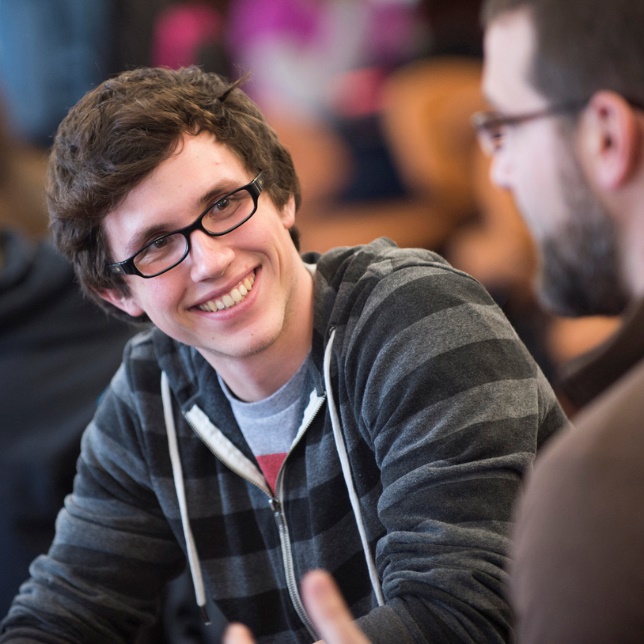 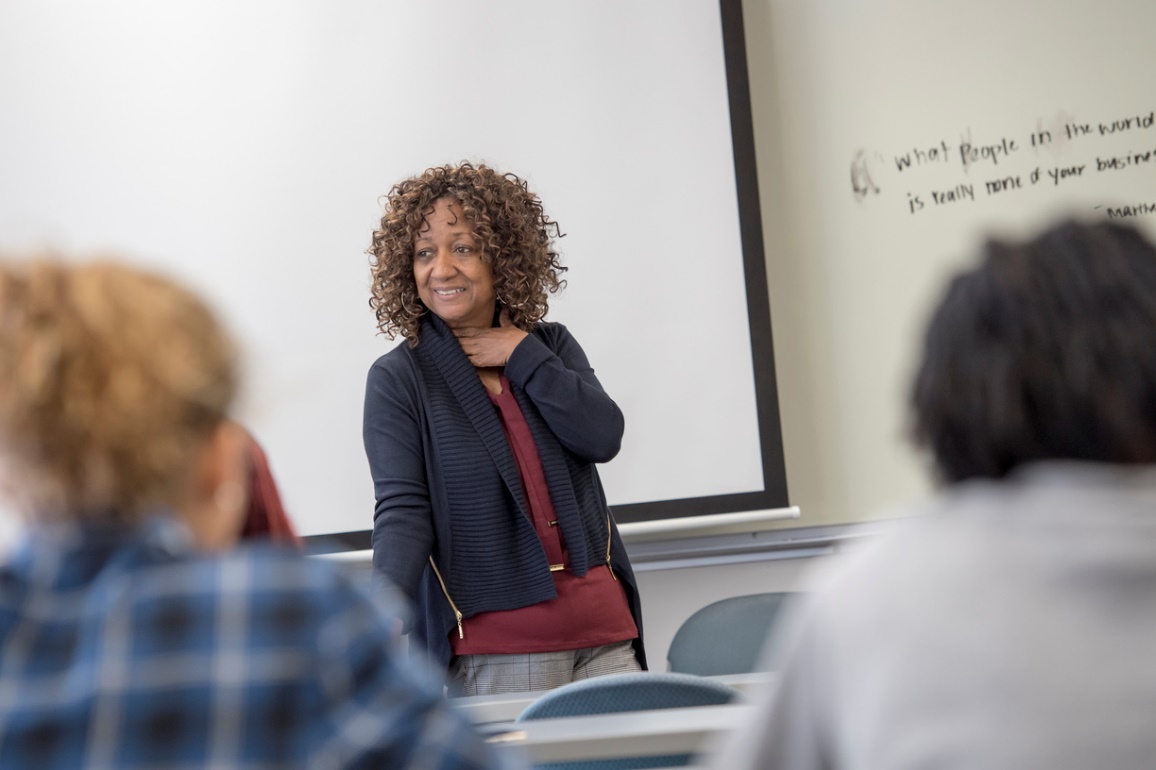 How To Run a Self-Reflection Classroom(and its Effect on Student Success)
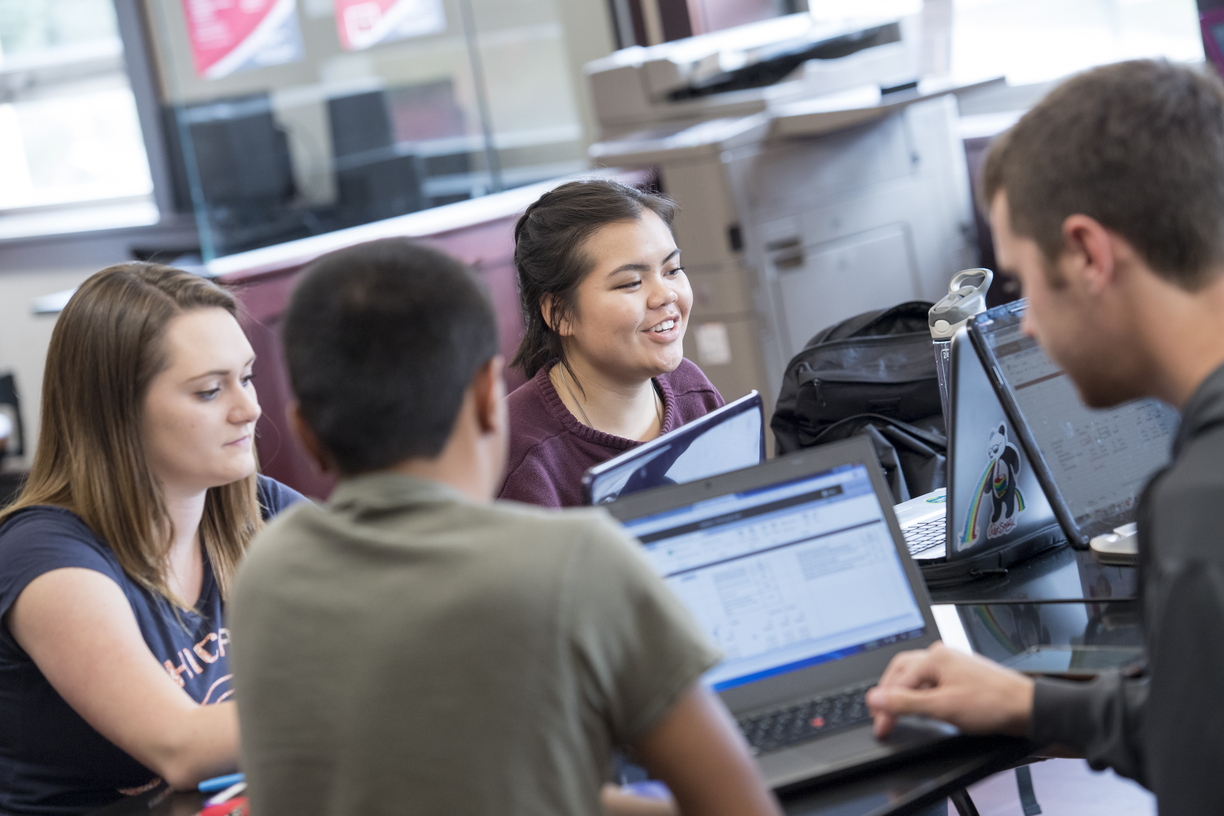 Kevin ShryockDecember 12, 2020
© 2017 Northern Illinois University
Abstract
Specifically: The effect of self-reflection exercises on student success in Calculus 1
Generally: Plug-and-play classroom framework
Holistic rubric & corresponding self-reflection worksheets 
Removing the pressure of performance grades
Results
Significant outperformance
Significantly higher pass rate
Improved understanding of abilities and the content
The Effect of Self-Reflection on Relative Student Success- Kevin Shryock & Dr. Mary Shafer
2
Overview
Introduction
Design
Research Questions
Results
Summary
The Effect of Self-Reflection on Relative Student Success- Kevin Shryock & Dr. Mary Shafer
3
A Little about the Teacher/Researcher
Education
B.S - Industrial Engineering
Masters – Math, Math Ed.
Teaching Experience
NIU- Calc. 3
CLC- Intro. to Mfg.
Industry Experience
Management
Manufacturing/Operations
Quality
Sales
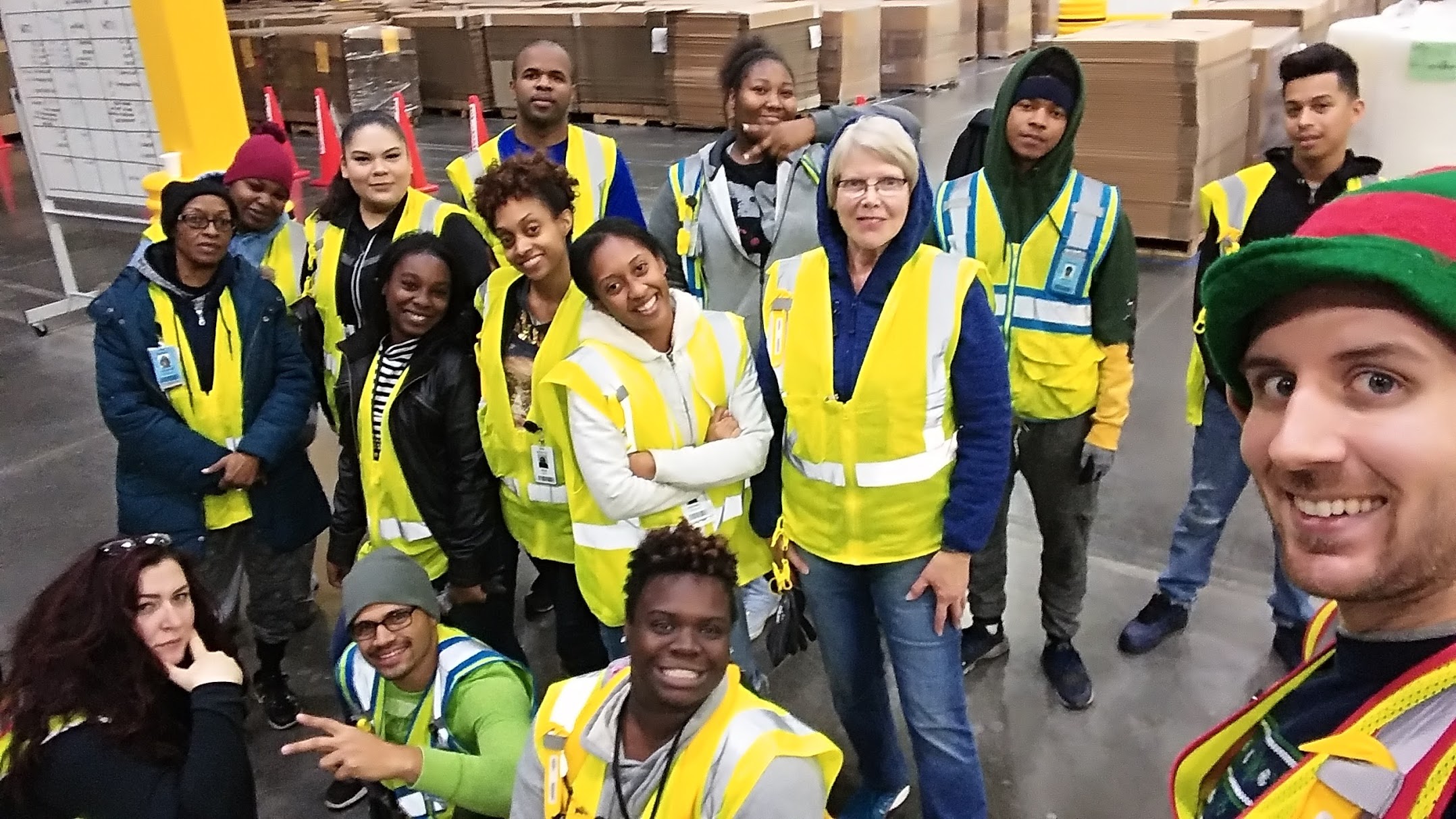 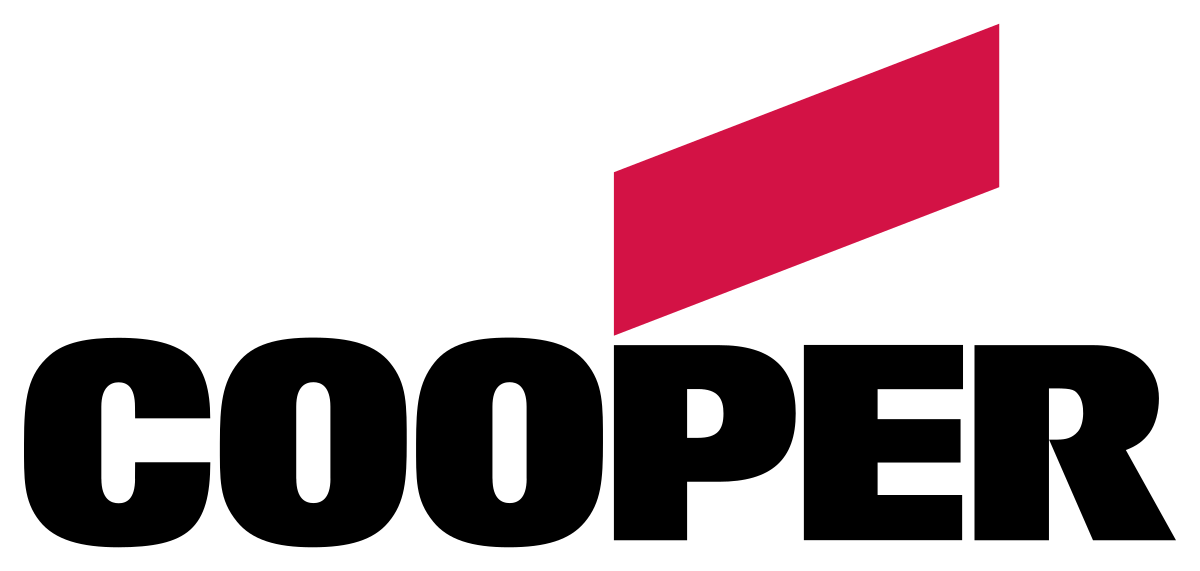 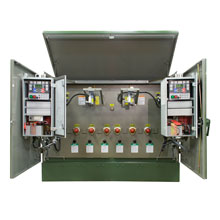 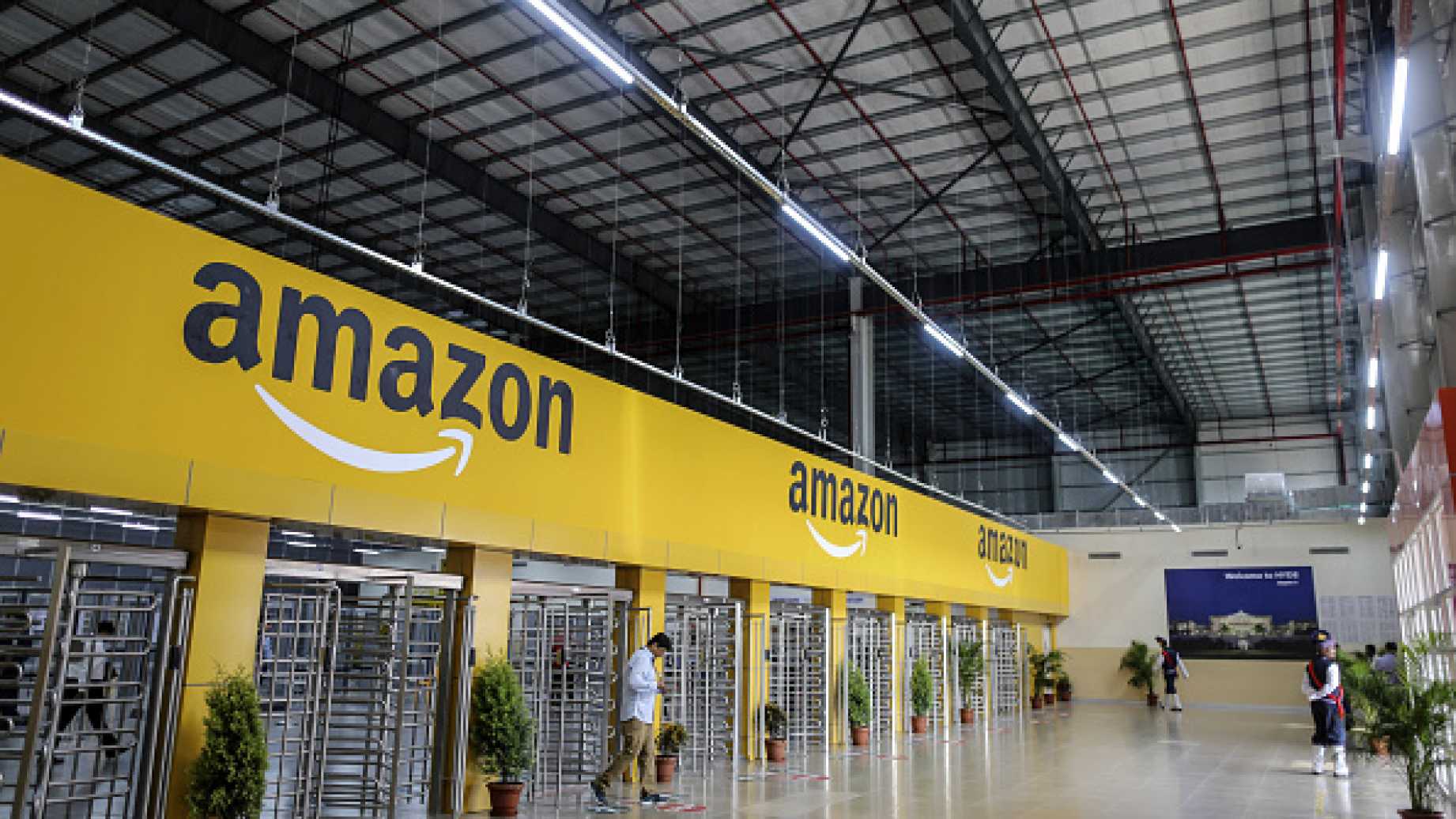 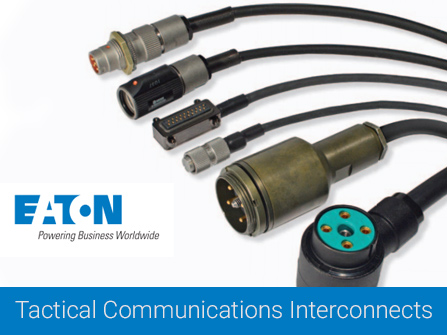 The Effect of Self-Reflection on Relative Student Success- Kevin Shryock & Dr. Mary Shafer
4
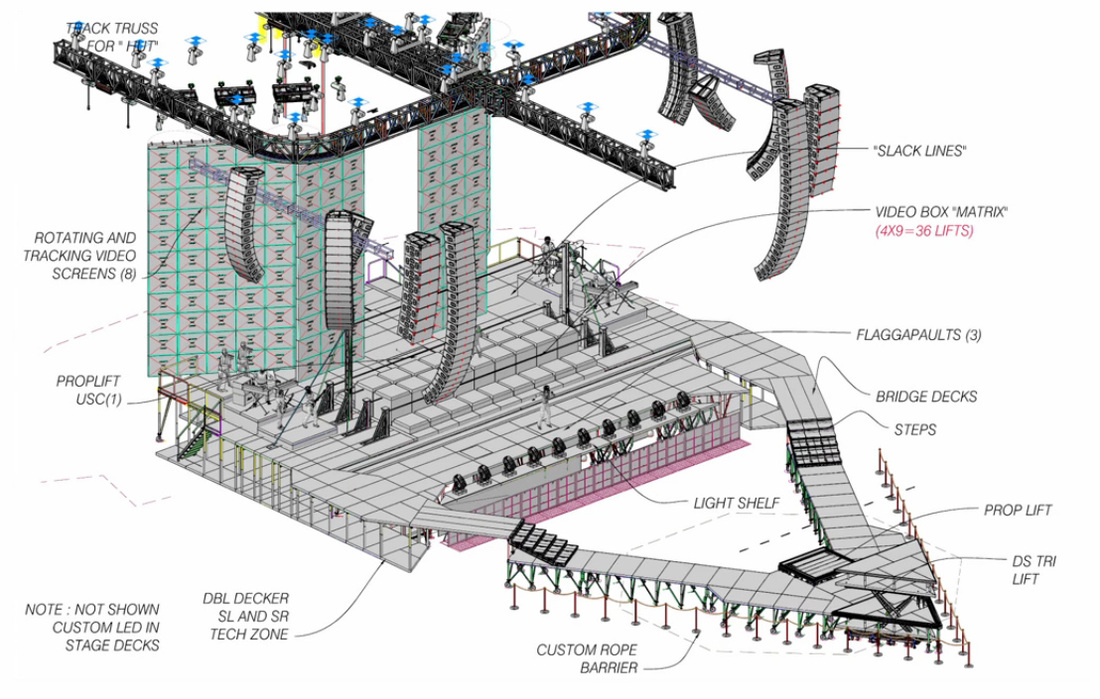 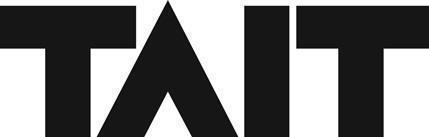 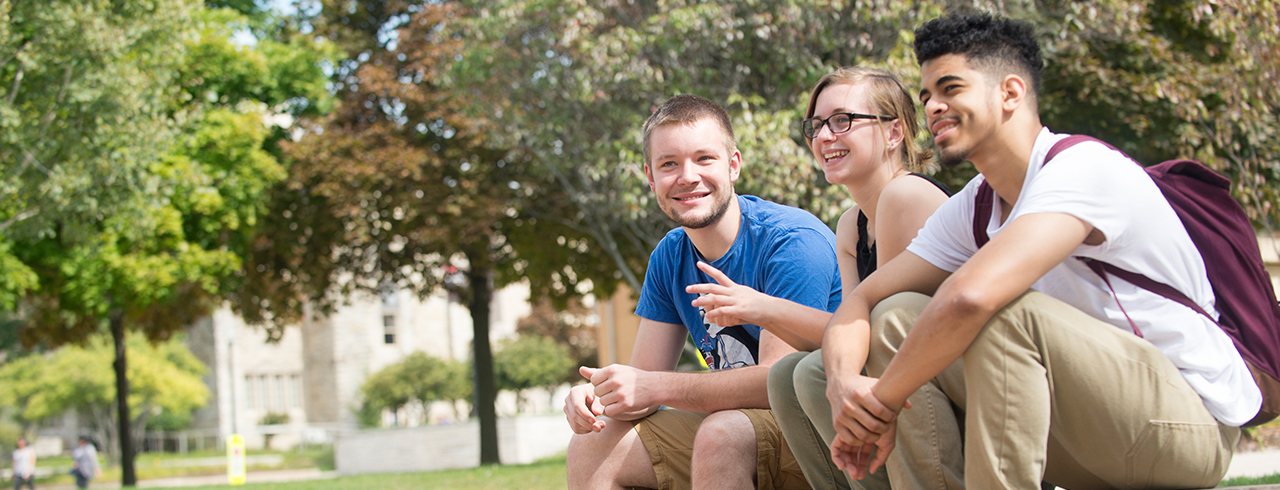 Introduction
The Effect of Self-Reflection on Relative Student Success- Kevin Shryock & Dr. Mary Shafer
5
Introduction
1968- Robert White- NAE
Turn Calculus from a “filter to a pump”
2010- MAA
“We seem to have made little progress”
Inside the Classroom
Student-teacher disconnect
Student variety
Student demoralization
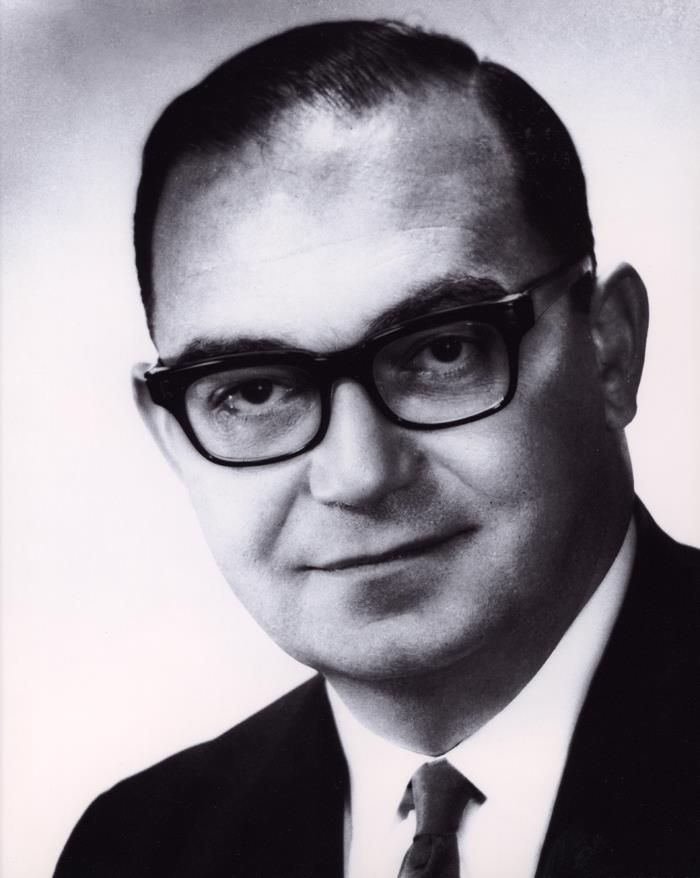 The Effect of Self-Reflection on Relative Student Success- Kevin Shryock & Dr. Mary Shafer
6
Introduction
Is Math Simply Demoralizing?
58% of U.S. adults enjoy math
Most credit the material, not the teaching (Pew Research 2018)
What are the Consequences?
Inadequate supply of STEM talent
The US is “shockingly below” most leading industrialize nations (Hanushek, Peterson, & Woessmann, 2010)
Lost opportunities for students to change their socioeconomical status
The Effect of Self-Reflection on Relative Student Success- Kevin Shryock & Dr. Mary Shafer
7
Student-Teacher Disconnect
Supply/Demand
Large influx of students
Drastic budget cuts
Direct correlation with future earnings potential


Poor Teaching Practices
“[Only] 34% of faculty reported that they often or very often required students to explain their thinking on assignments“ (MAA)
The Effect of Self-Reflection on Relative Student Success- Kevin Shryock & Dr. Mary Shafer
8
First Question of the Semester…
What is Math?
First Question of the Semester…
What is Math?


Math is a Model of Logic
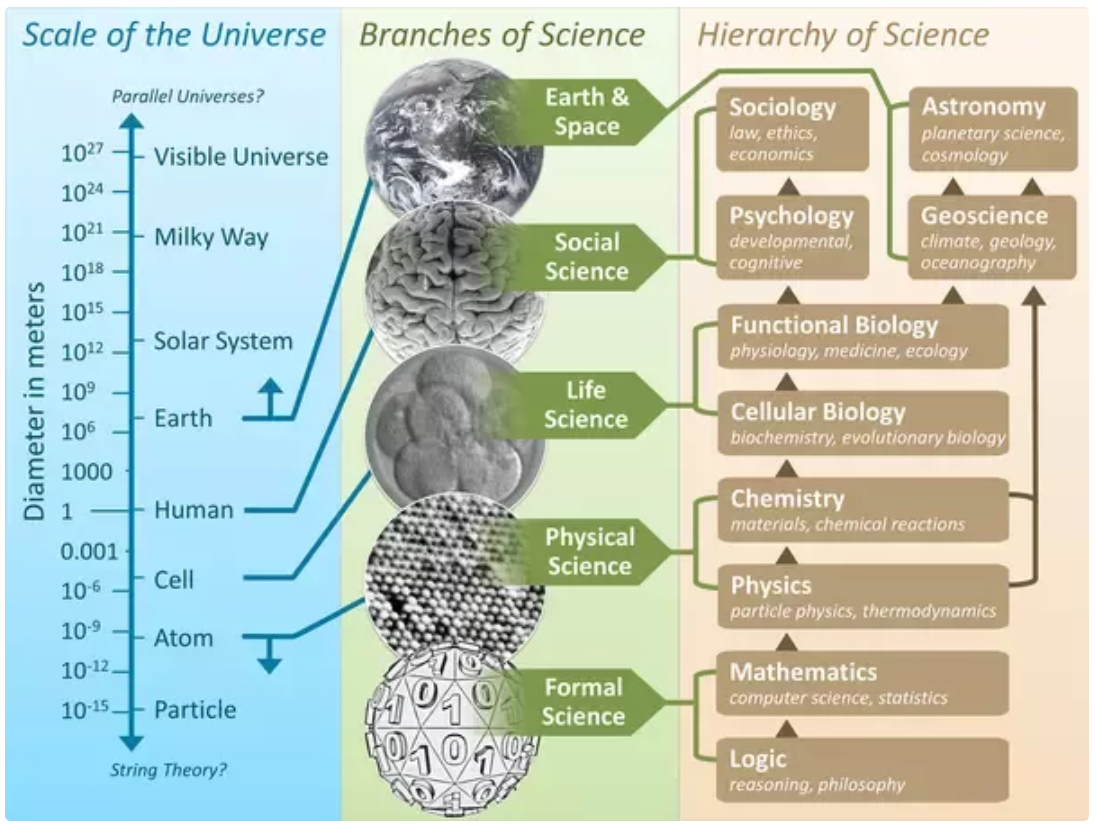 Credit: Flavio Costa, Quora
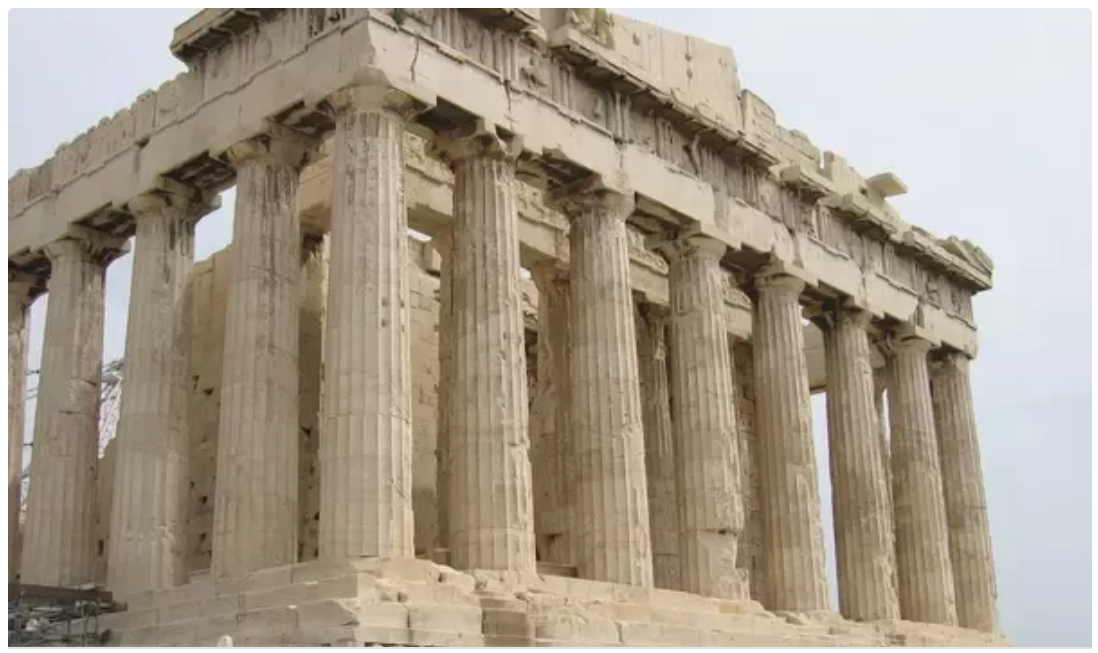 Credit: Flavio Costa, Quora
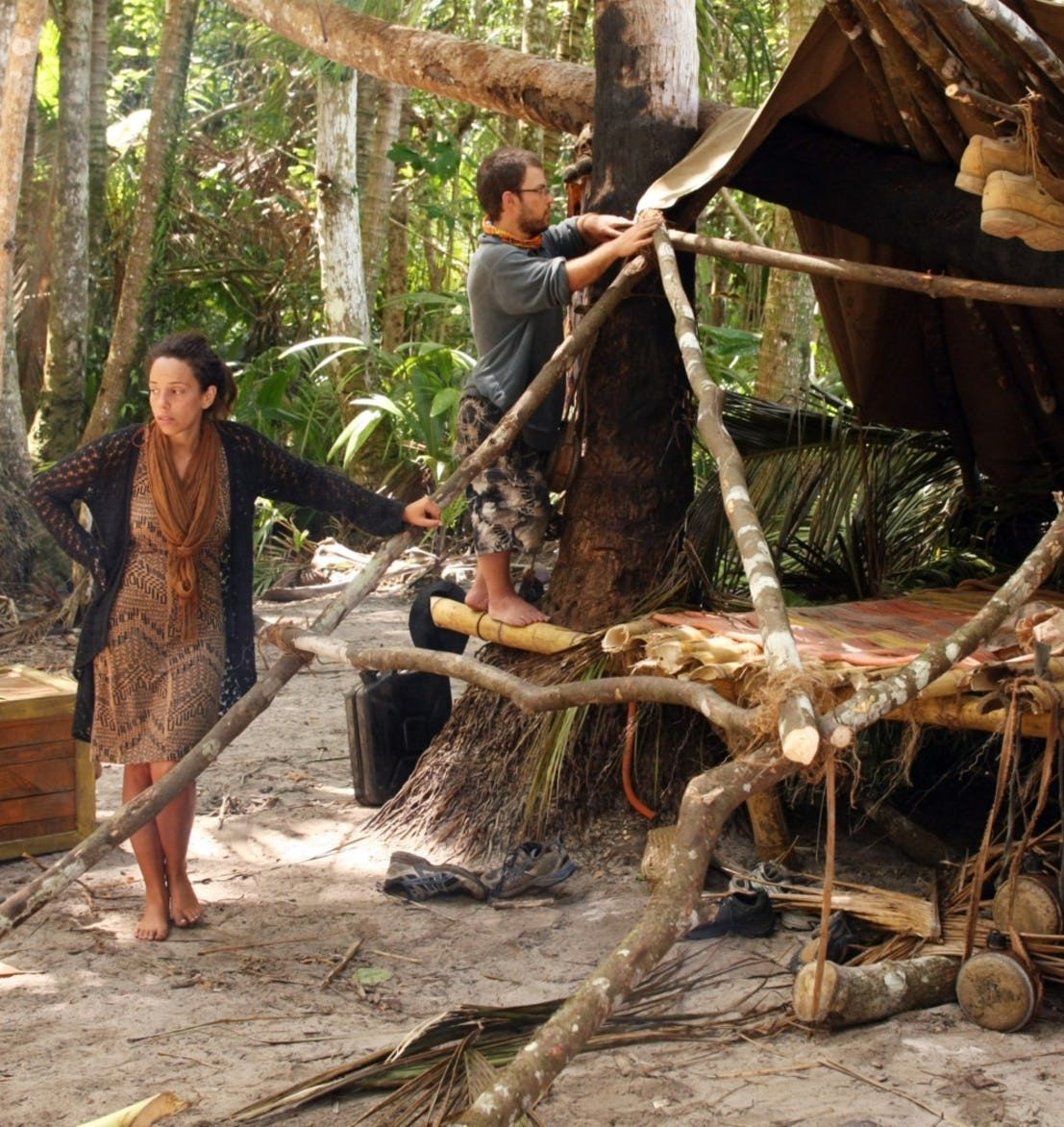 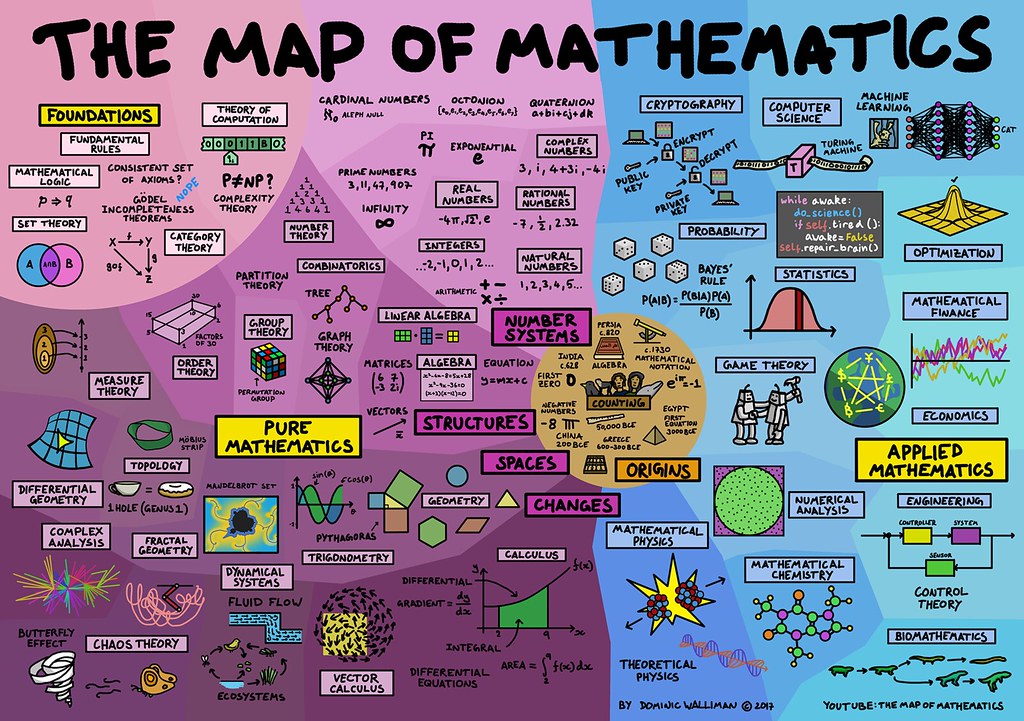 Student-Teacher Disconnect
Mixed Messages
Zig-zag of discovery vs. lecture-based instruction
The Effect of Self-Reflection on Relative Student Success- Kevin Shryock & Dr. Mary Shafer
16
Hidden Figures
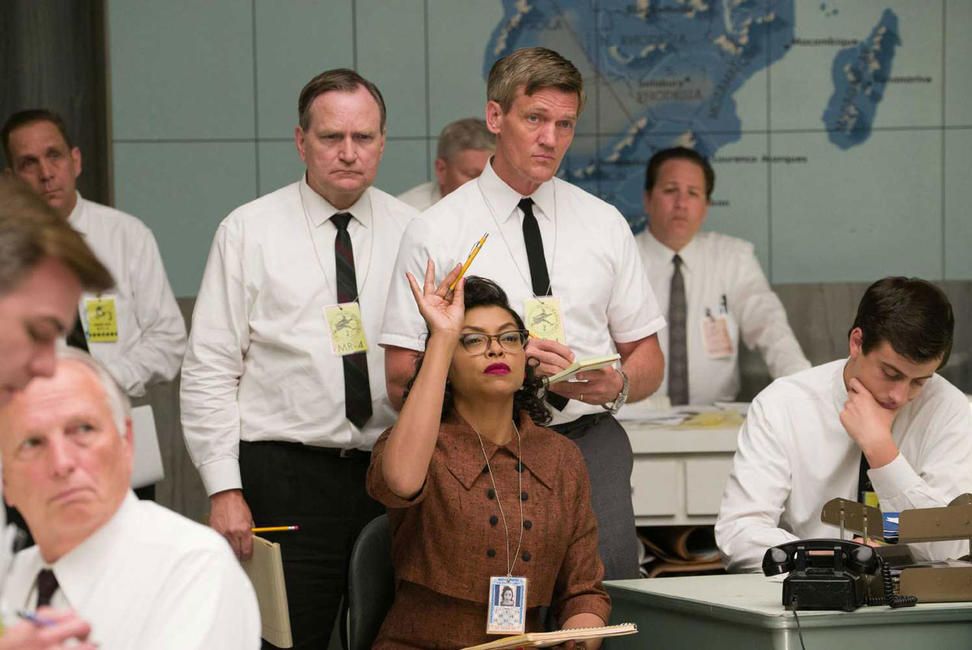 Human Computers (mostly segregated women and persons of color) at the NACA and NASA, from the 1930s through the 1980s.
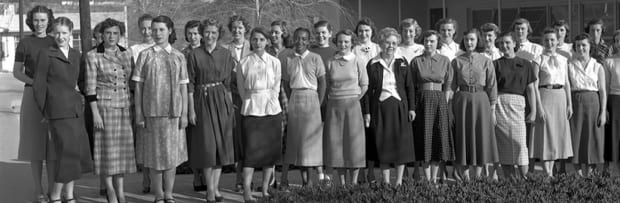 The Effect of Self-Reflection on Relative Student Success- Kevin Shryock & Dr. Mary Shafer
17
Avoiding the Stigma of “New Math”
Reform courses:
Greater student discontent (until 2 years later)

Technology: 
No impact on attitudes (unless done by graduate assistants who averaged negative impact on attitudes)

Group Work, Word Problems, Flipped Reading & Student Explanations of Thinking:
Small negative impacts on student attitudes, confidence, enjoyment and desire to take more math
The Effect of Self-Reflection on Relative Student Success- Kevin Shryock & Dr. Mary Shafer
18
Insights
Self-Report Grades
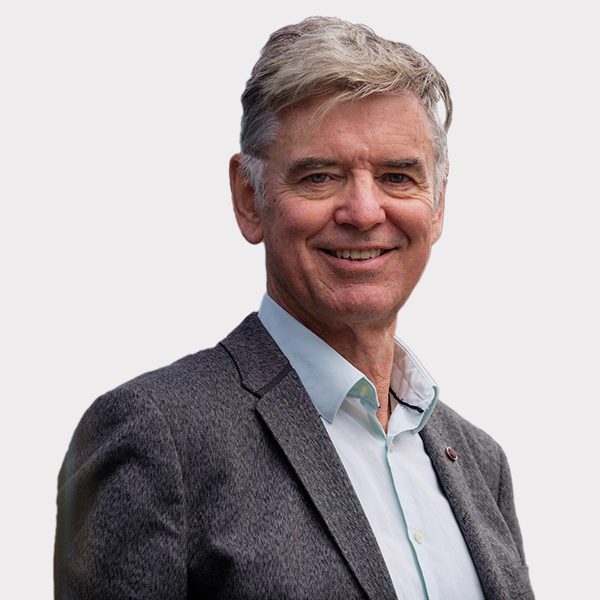 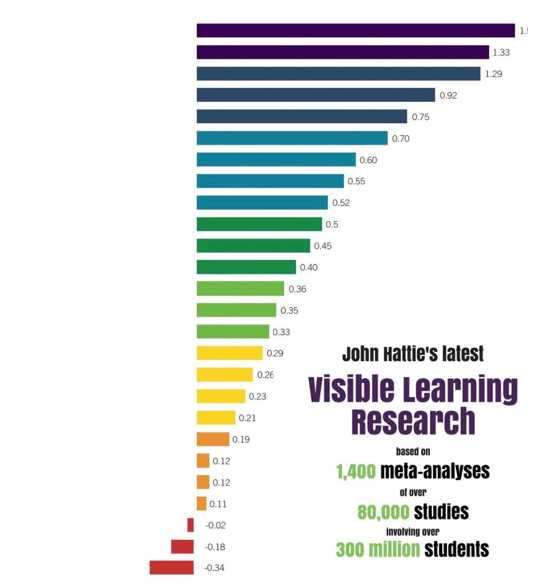 Prior Ability
Student Efficacy
Learn. Goals
Teacher Clarity
Significance
Homework
Perform. Goals
The Effect of Self-Reflection on Relative Student Success- Kevin Shryock & Dr. Mary Shafer
19
My Self-Reflection Framework
Goals:
Develop a plug-and-play classroom framework
Duplicate Hattie’s performance findings
Improve student satisfaction

Method: The Self-Reflection Option
Completion/Reflection grades on assignments and quizzes
Performance grades on tests and exams
The Effect of Self-Reflection on Relative Student Success- Kevin Shryock & Dr. Mary Shafer
20
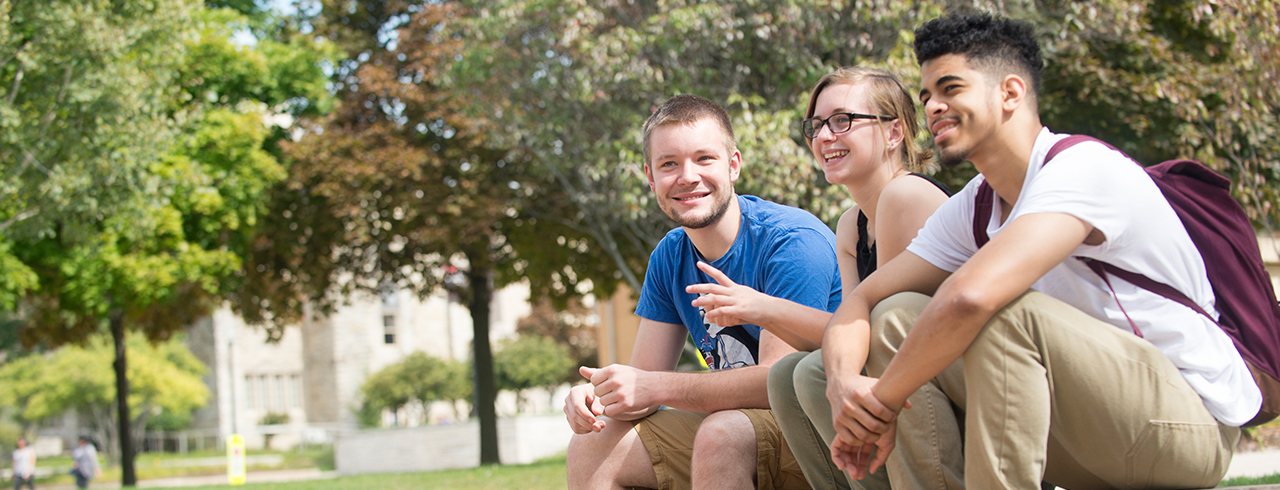 Building a Self-Reflection Classroom
The Effect of Self-Reflection on Relative Student Success- Kevin Shryock & Dr. Mary Shafer
21
Framework Design
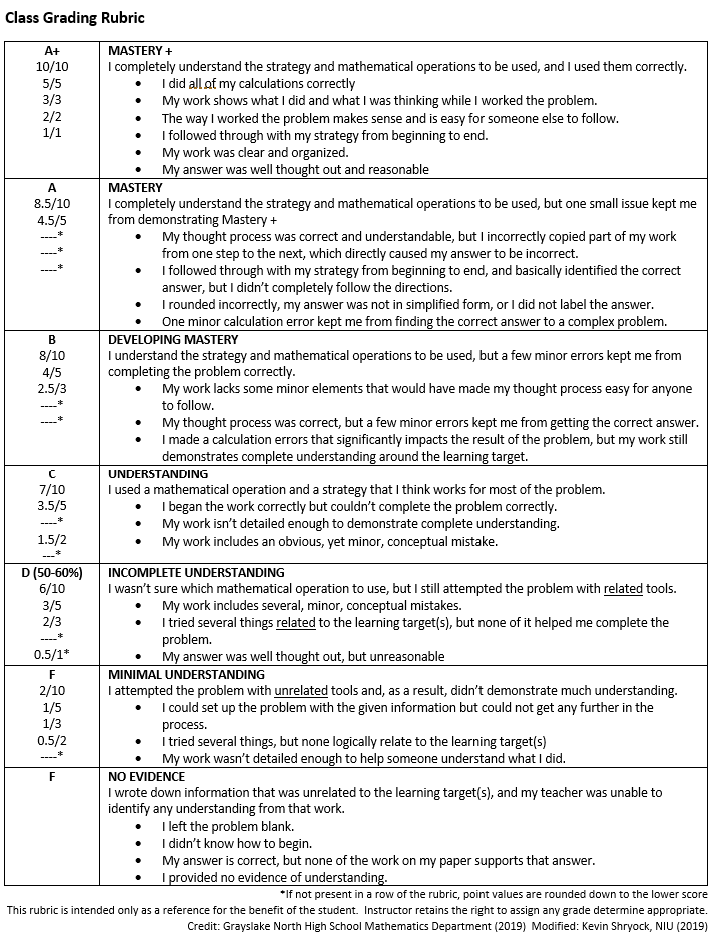 *Credit: Grayslake North High School Math Department
The Effect of Self-Reflection on Relative Student Success- Kevin Shryock & Dr. Mary Shafer
22
Framework Design
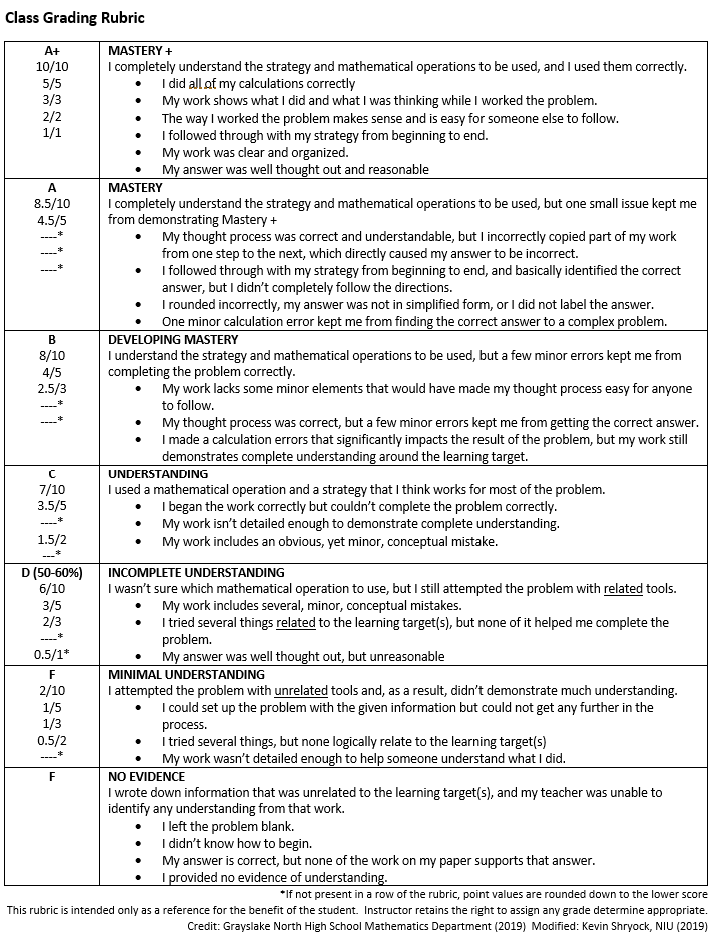 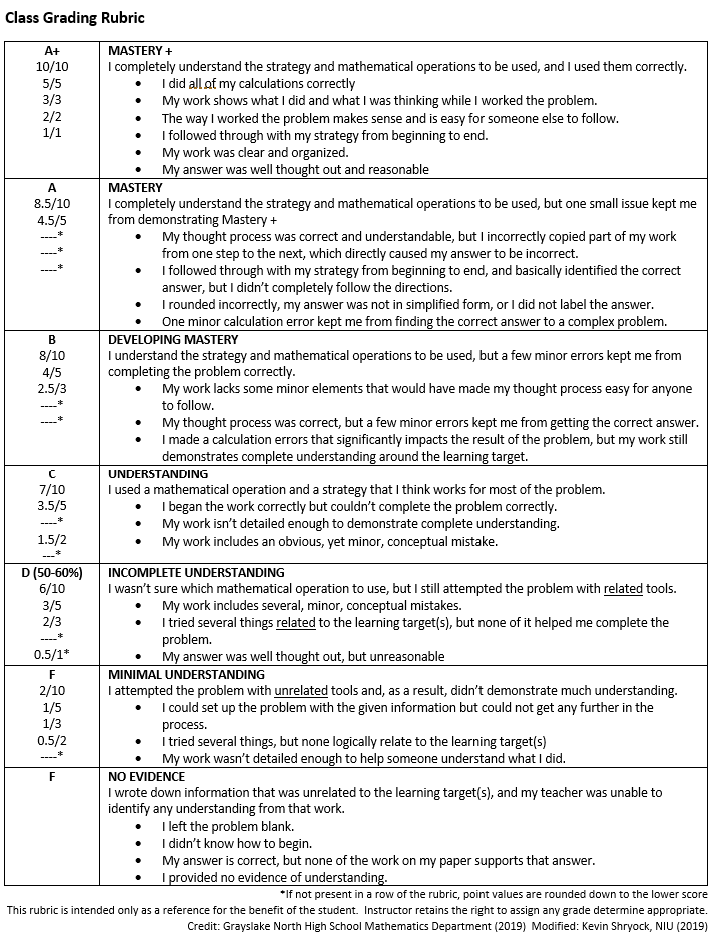 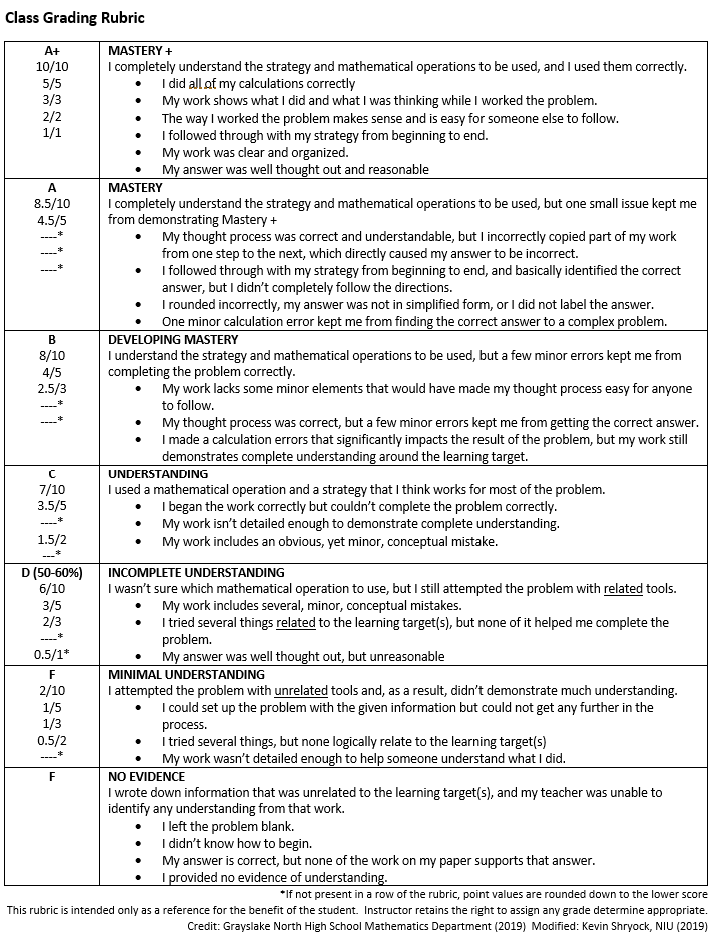 *Credit: Grayslake North High School Math Department
The Effect of Self-Reflection on Relative Student Success- Kevin Shryock & Dr. Mary Shafer
23
Framework Design
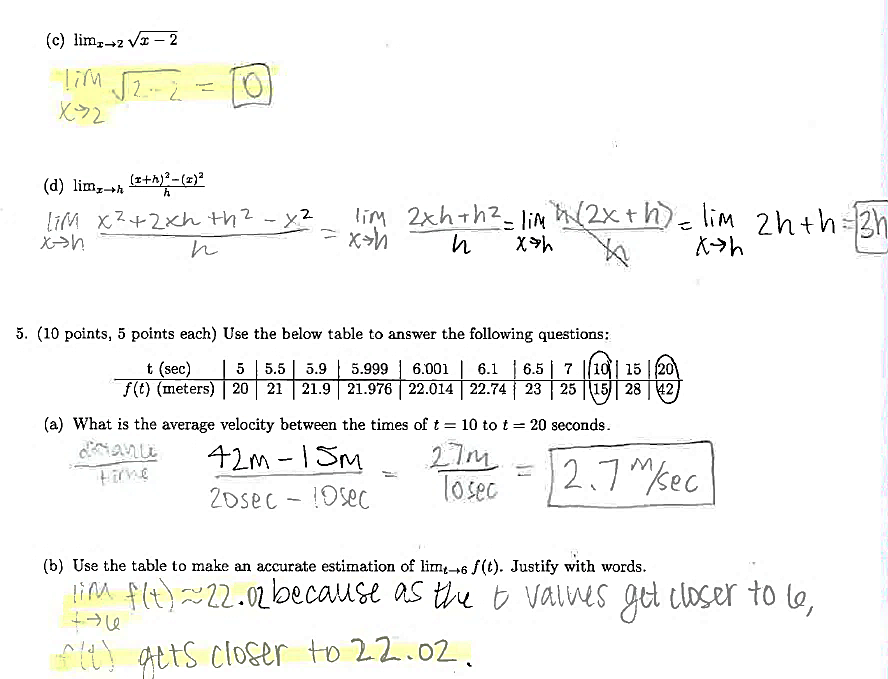 The Effect of Self-Reflection on Relative Student Success- Kevin Shryock & Dr. Mary Shafer
24
Framework Design
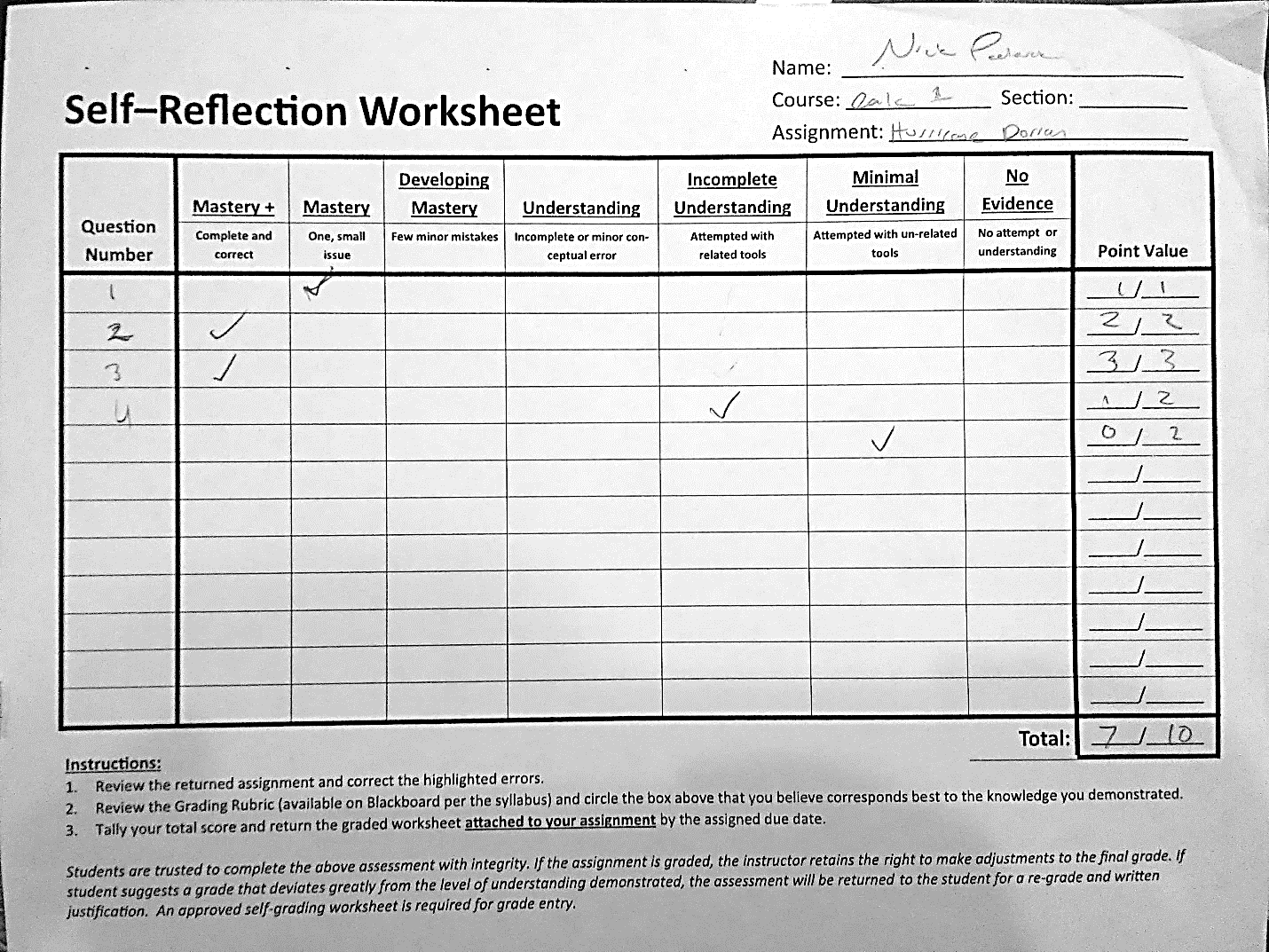 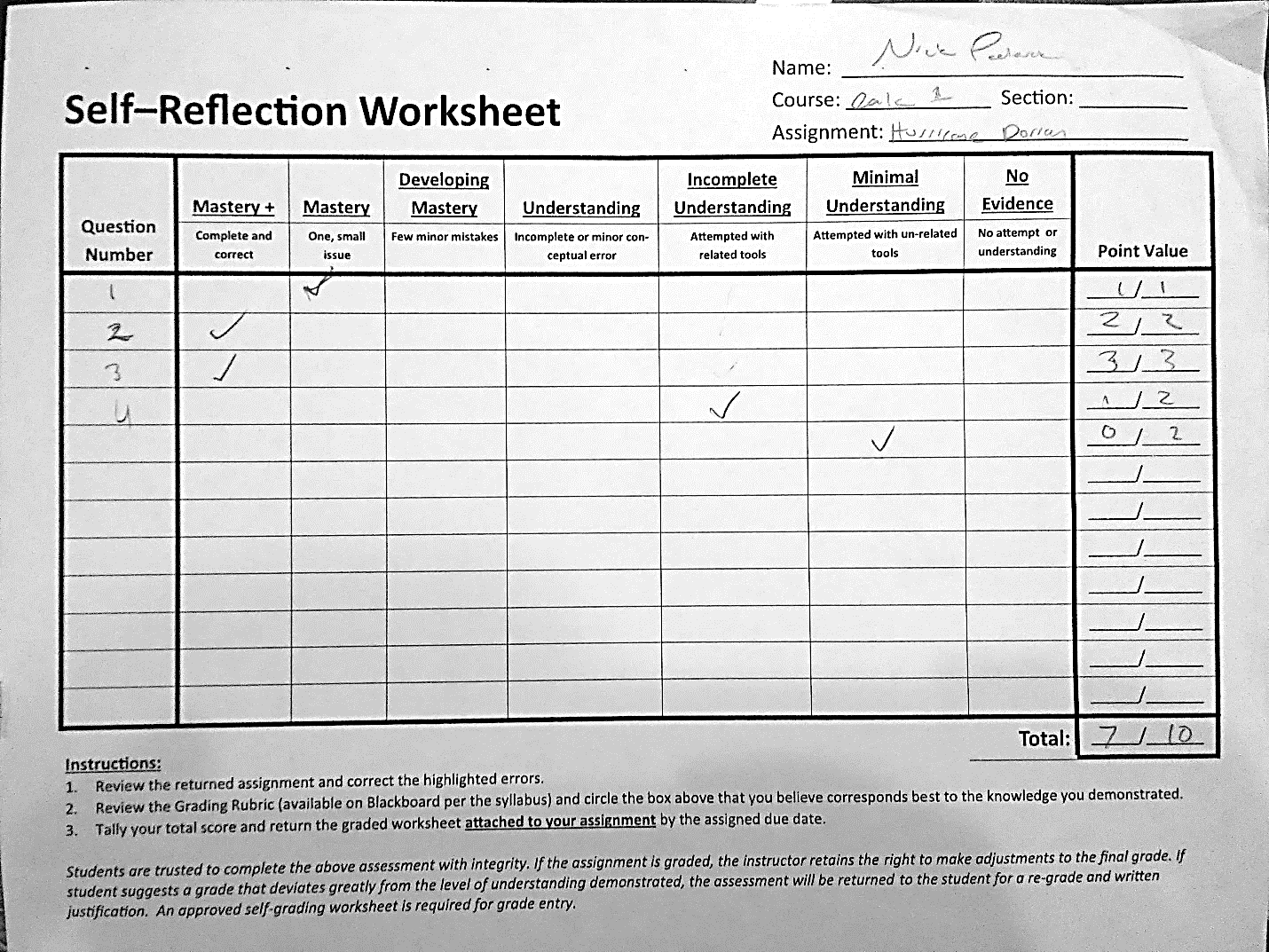 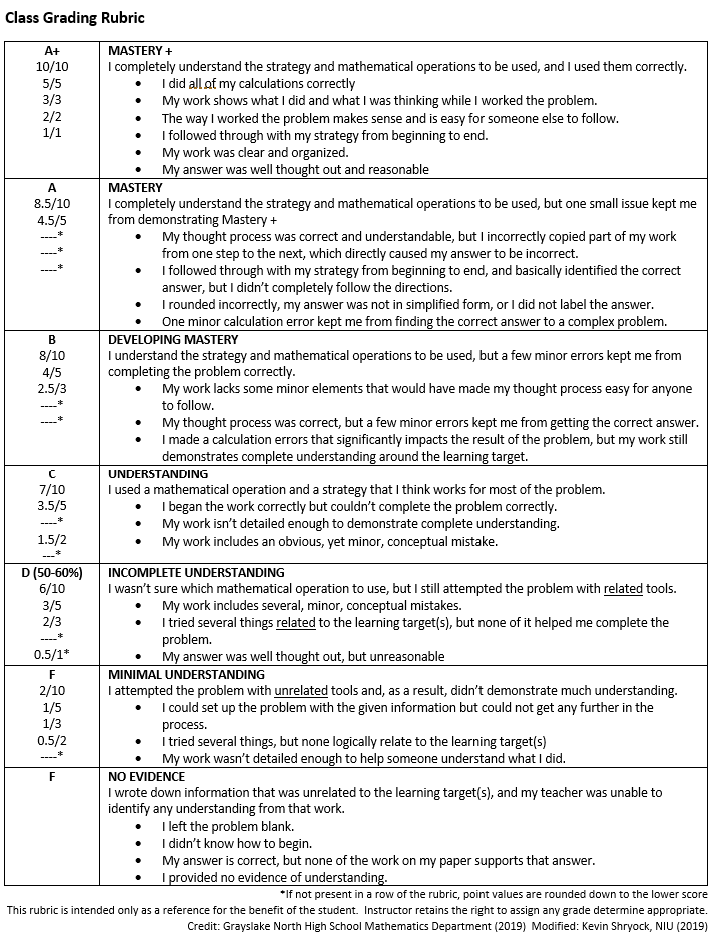 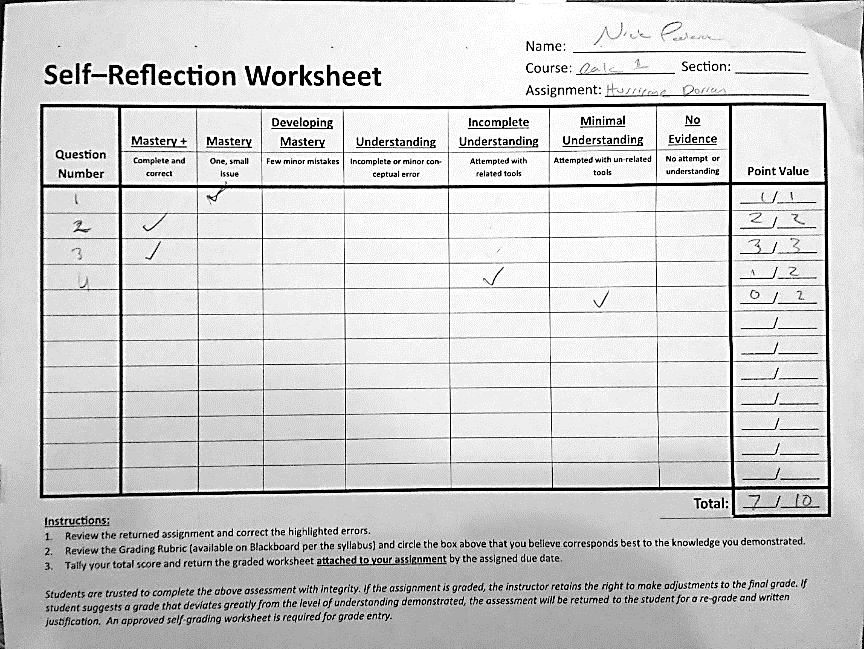 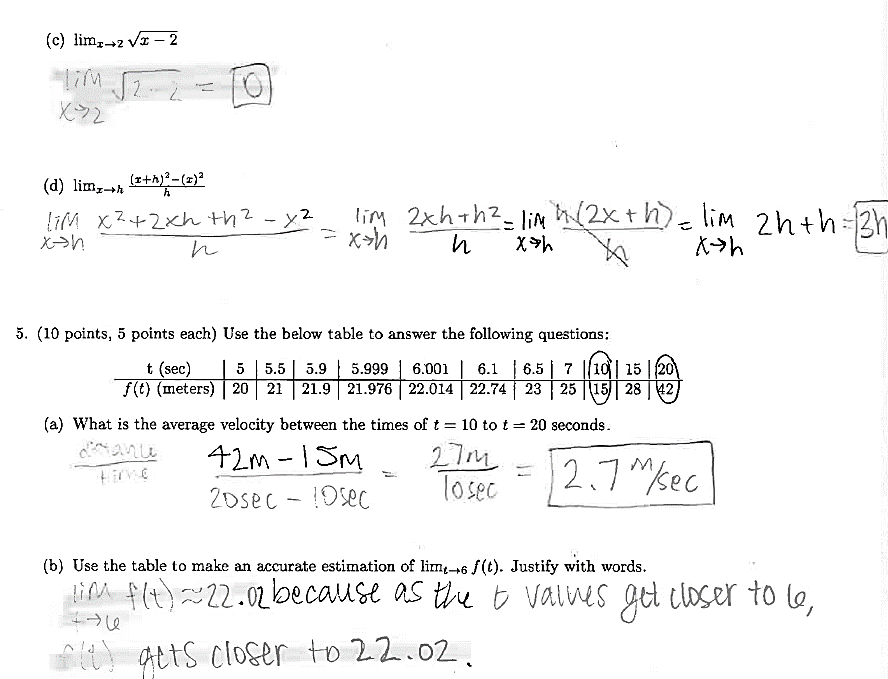 The Effect of Self-Reflection on Relative Student Success- Kevin Shryock & Dr. Mary Shafer
25
Research Questions
Will students choose the Self-Reflection (SR) option? If so, which?
What is the performance effect?
What is the effect on student’s interest in mathematics?
Do students credit the framework for their success?
The Effect of Self-Reflection on Relative Student Success- Kevin Shryock & Dr. Mary Shafer
26
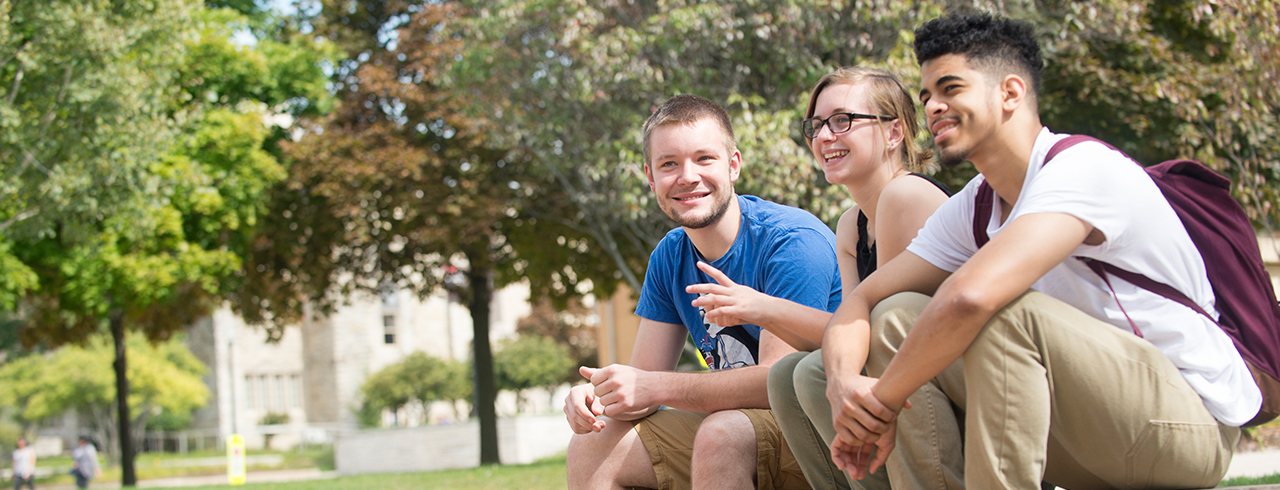 Results
The Effect of Self-Reflection on Relative Student Success- Kevin Shryock & Dr. Mary Shafer
27
Question 1: Student Participation
15/24 students initial opt-in (1 joined later)
= Over 60% initial opt-in

13/15 students retained in the program
= Over 85% retainment
The Effect of Self-Reflection on Relative Student Success- Kevin Shryock & Dr. Mary Shafer
28
Question 2: Absolute Performance
High
Low
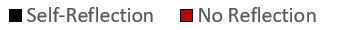 The Effect of Self-Reflection on Relative Student Success- Kevin Shryock & Dr. Mary Shafer
29
Question 2: Absolute Performance
High
High
Low
Low
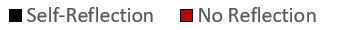 The Effect of Self-Reflection on Relative Student Success- Kevin Shryock & Dr. Mary Shafer
30
Question 2: Absolute Performance
High
High
Low
Low
High
Low
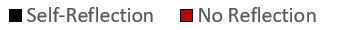 The Effect of Self-Reflection on Relative Student Success- Kevin Shryock & Dr. Mary Shafer
31
Question 2: Absolute Performance
High
High
Low
Low
High
High
Low
Low
The Effect of Self-Reflection on Relative Student Success- Kevin Shryock & Dr. Mary Shafer
32
Question 2: Performance Effect
The Effect of Self-Reflection on Relative Student Success- Kevin Shryock & Dr. Mary Shafer
33
Question 2: Performance Effect
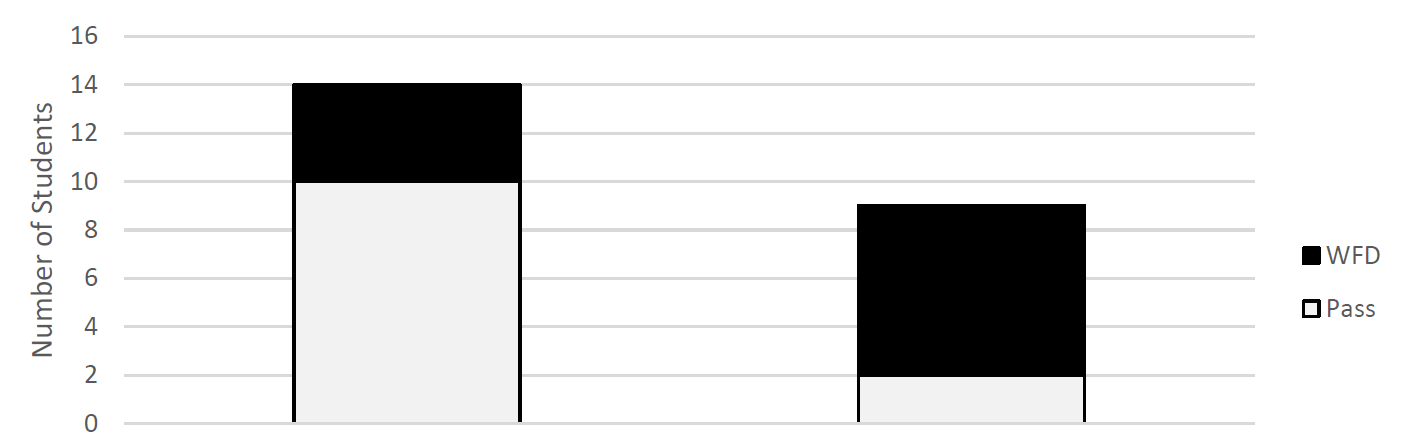 No Reflection
Self-Reflection
The Effect of Self-Reflection on Relative Student Success- Kevin Shryock & Dr. Mary Shafer
34
Question 3: Effect on Interest
The Effect of Self-Reflection on Relative Student Success- Kevin Shryock & Dr. Mary Shafer
35
Question 4: Understanding Abilities
Time
The Effect of Self-Reflection on Relative Student Success- Kevin Shryock & Dr. Mary Shafer
36
Question 4: Understanding Material
Time
The Effect of Self-Reflection on Relative Student Success- Kevin Shryock & Dr. Mary Shafer
37
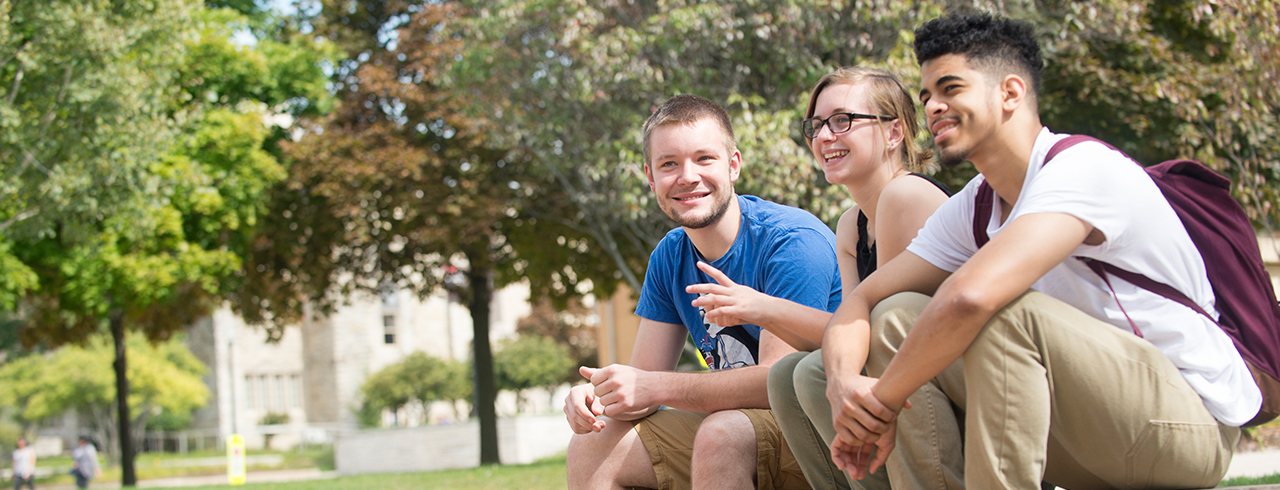 Discussion
The Effect of Self-Reflection on Relative Student Success- Kevin Shryock & Dr. Mary Shafer
38
Summary
Self-Grading
Simple plug-and-play
Significant performance improvement
Greater interest in math
Attractive option
Lowered W/F/D rate
Positive impressions
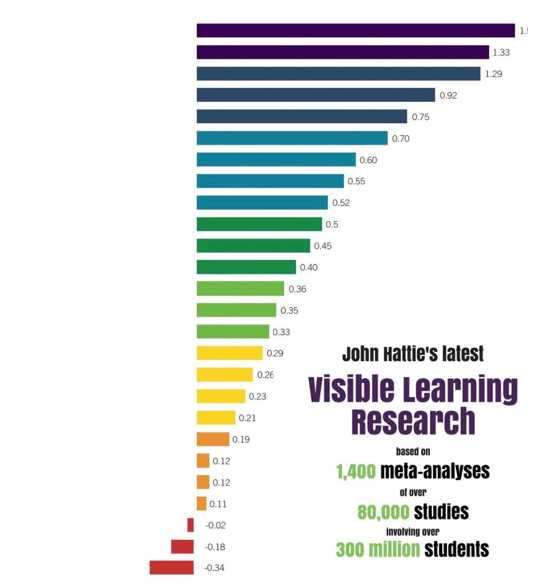 Student Efficacy
SR Framework
The Effect of Self-Reflection on Relative Student Success- Kevin Shryock & Dr. Mary Shafer
39
Impact
Theory
Ample grades demoralize and distract

Teaching Practice
Bridged student-teacher disconnect
Handled variety of students
Motivated student interest
The Effect of Self-Reflection on Relative Student Success- Kevin Shryock & Dr. Mary Shafer
40
Reflection in The Virtual Classroom
The Effect of Self-Reflection on Relative Student Success- Kevin Shryock & Dr. Mary Shafer
41
Conclusion
1968- Robert White
Turn Calculus from a “filter to a pump”
2015- MAA
“We seem to have made little progress”
2020- CMC3
Learning, not performing, is the key to success in math education
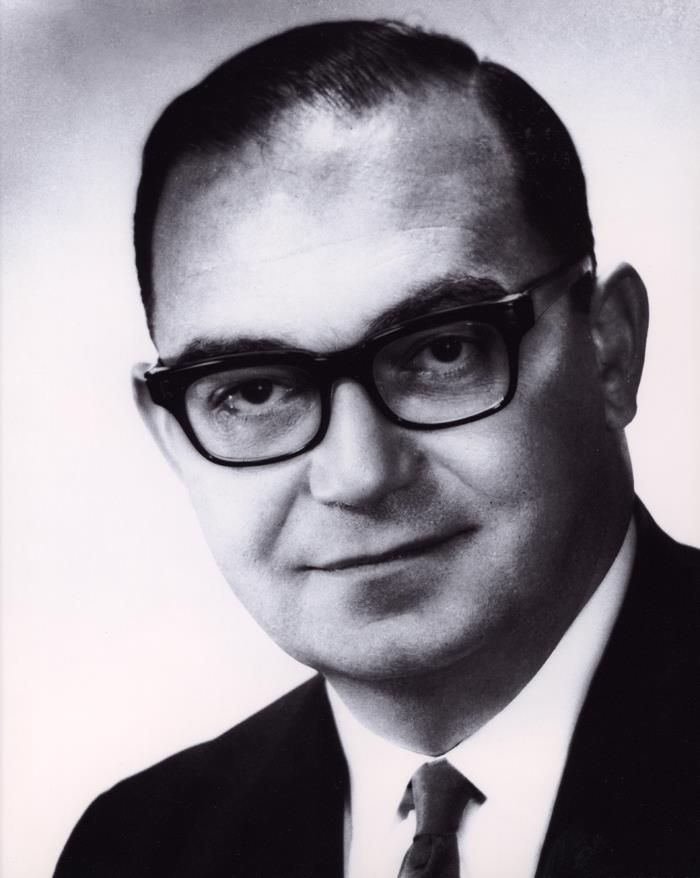 The Effect of Self-Reflection on Relative Student Success- Kevin Shryock & Dr. Mary Shafer
42
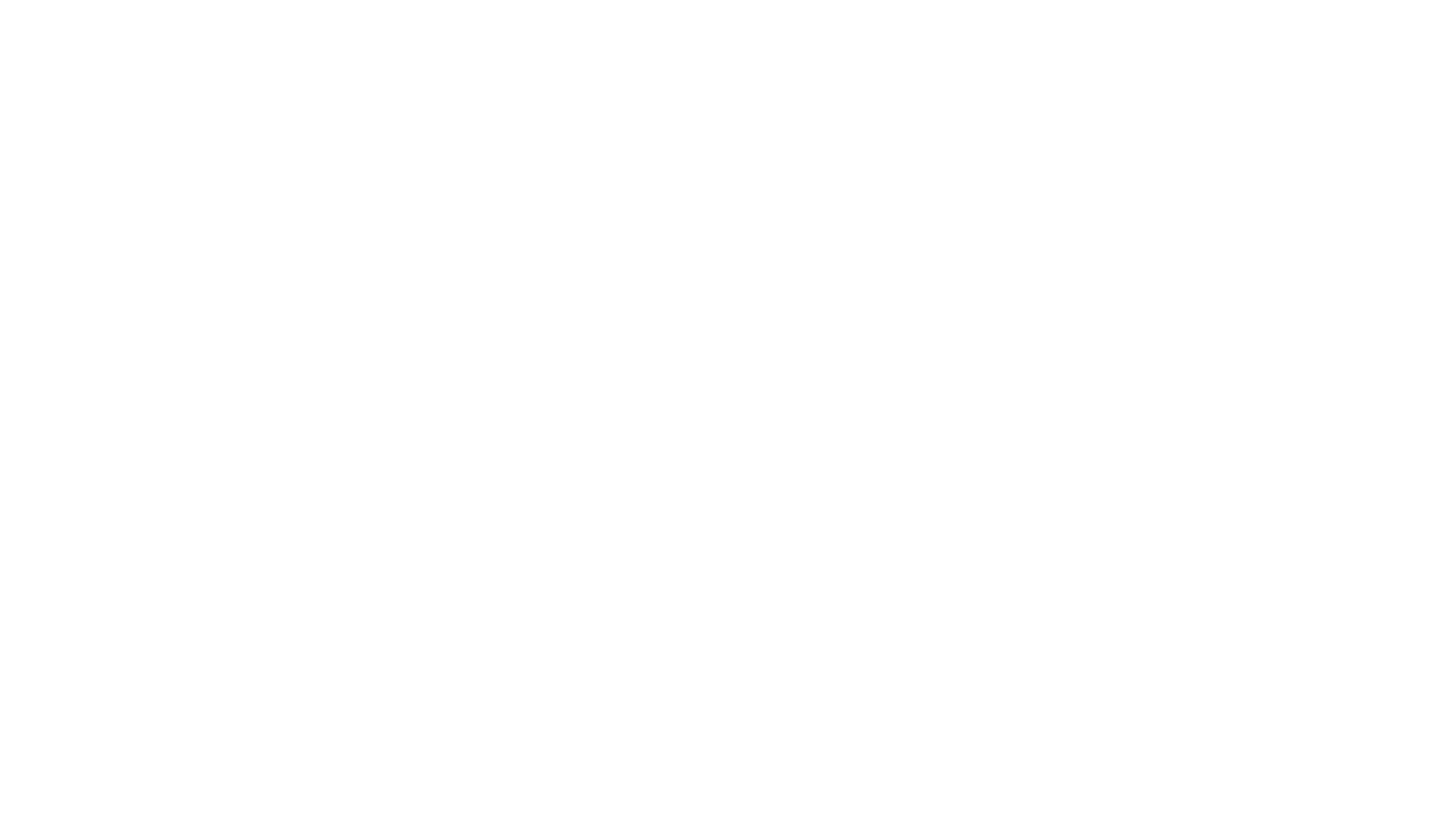 Keep in Touch!
Email: Kevin.shryock@gmail.com
Linkedin:Kevin Shryock
Youtube:Beyond Lecture
43
The Effect of Self-Reflection on Relative Student Success- Kevin Shryock & Dr. Mary Shafer